Генетика
 статі
первинні статеві  ознаки
статеві органи
вторинні статеві ознаки развиваються під дією статевих гормонів в пубертатний період
скелет, м'язи, пропорції тіла, підшкірний  жир, волосяний покрив, молочні залози, тембр голосу, поведінка
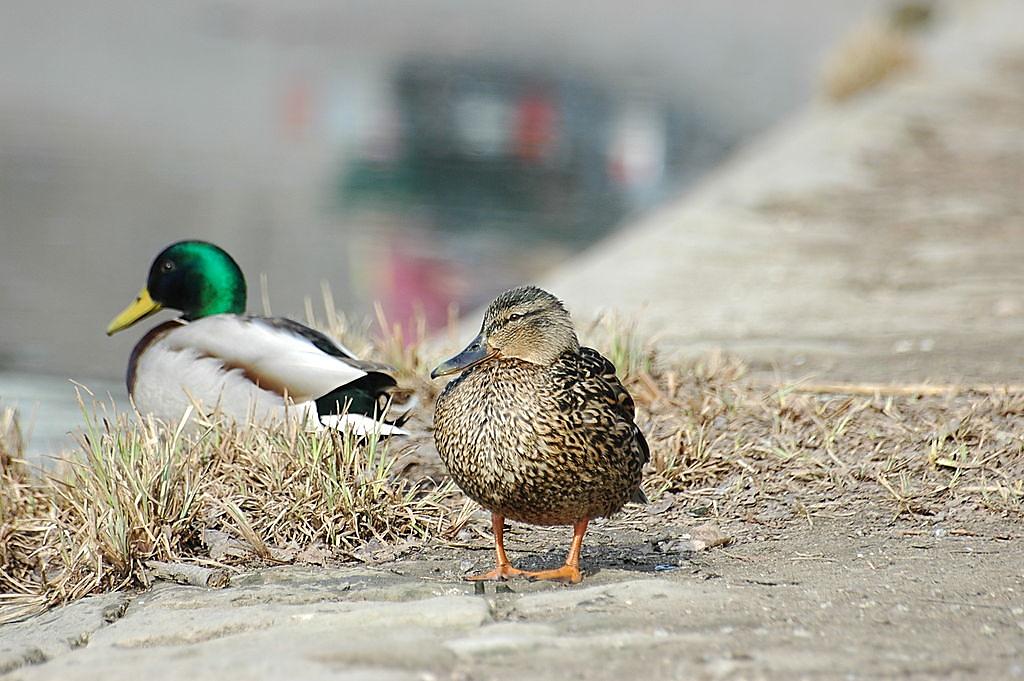 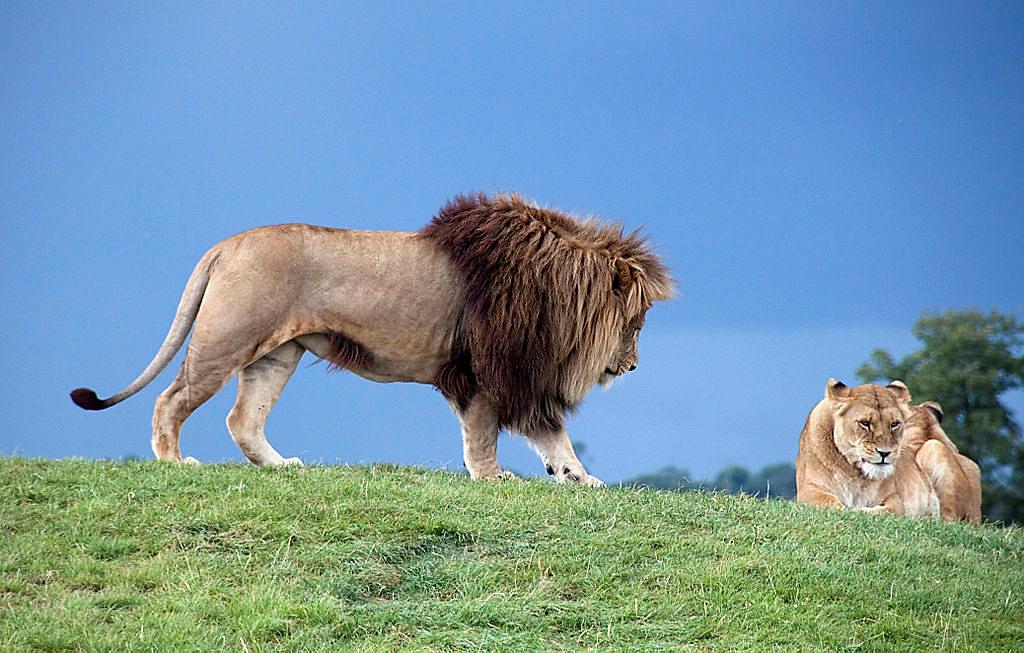 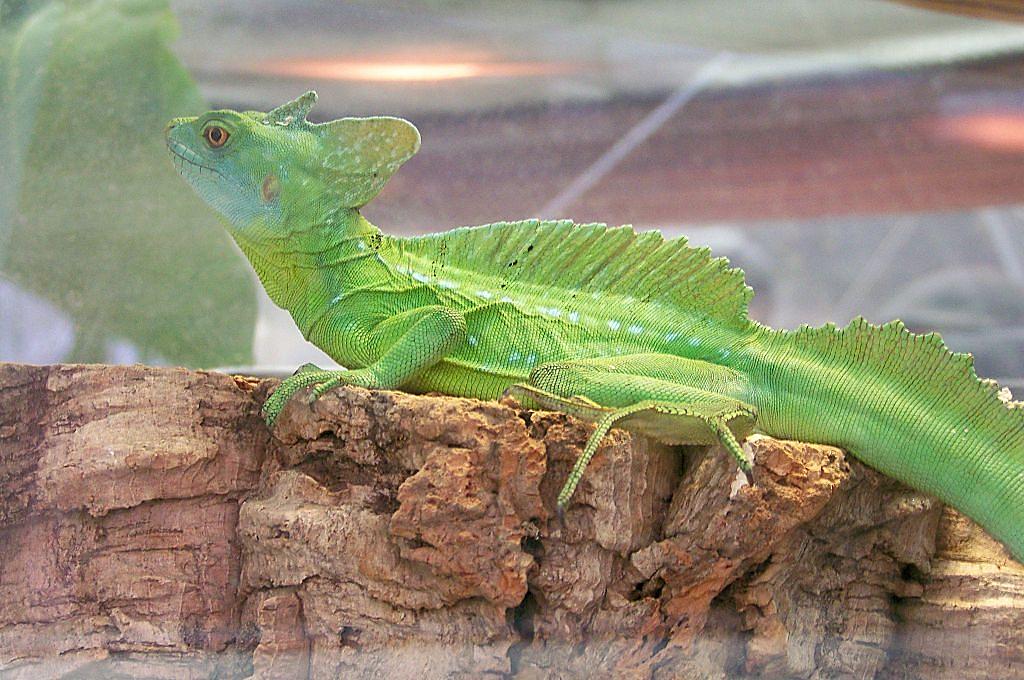 нестатеві хромосоми
аутосоми
статеві хромосоми
гетеросоми
алосоми
гоносоми
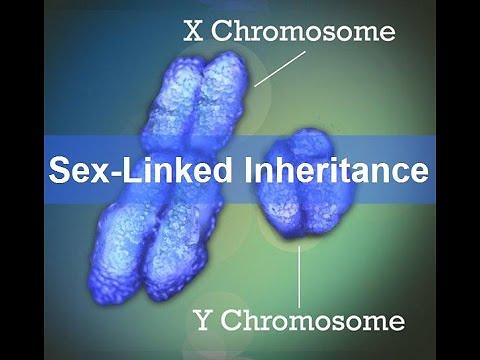 Гомогаметна стать
утворює один тип гамет
Гетерогаметна стать
утворює різні 
типи гамет
Типи хромосомного визначення статі
У-хромосома людини має ген SRY(Sex-determining Region Y)
голандричні ознакипередаються суто по батьківській лінії гіпертрихоз вушної раковини «hairy ears»,  Y-linked
Успадкування,зчеплене зі статтю   успадкування  генів,   локалізованих у статевих хромосомах
Результати реципрокних схрещувань при аутосомному  успадкуванні та  успадкуванні, зчепленому зі статтю,ВІДРІЗНЯЮТЬСЯ!
Ознаки, обмежені  статтювідповідний ген є у обох статей, але фенотипічно  виявляється тільки у однієї статі(молочність, яйценоскість )
Ознаки, залежні від статі відповідний ген є у обох статей, але ступінь фенотипічного прояву відрізняється у різних статей(рогатість, облисіння)
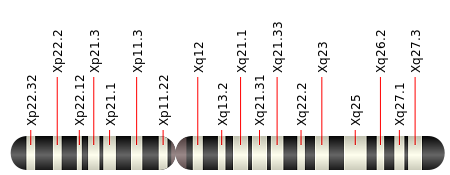 Х-хромосомамає біля 1400 генів
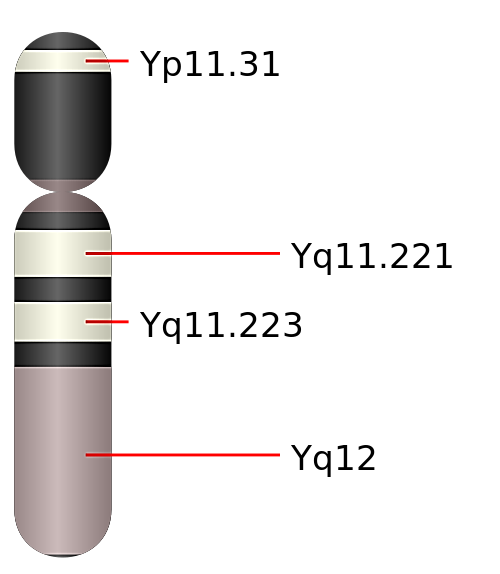 У-хромосома має біля 200 генів
Х-зчеплені хворобигемофілія дальтонізмм'язова дистрофія
Гемізигота диплоїдний організм, у якого є тільки один алель певного гена
Статевий хроматин
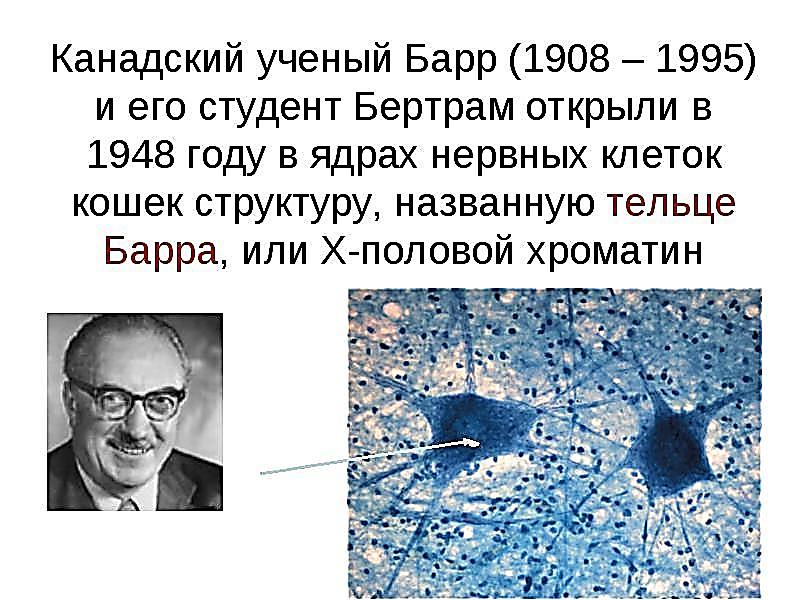 тільце Барра – інактивована Х-хромосома
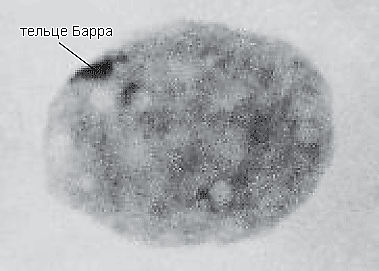 у котів з диференціальною інактивацією Х-хромосоми  пов'язане  успадкування черепахового забарвлення
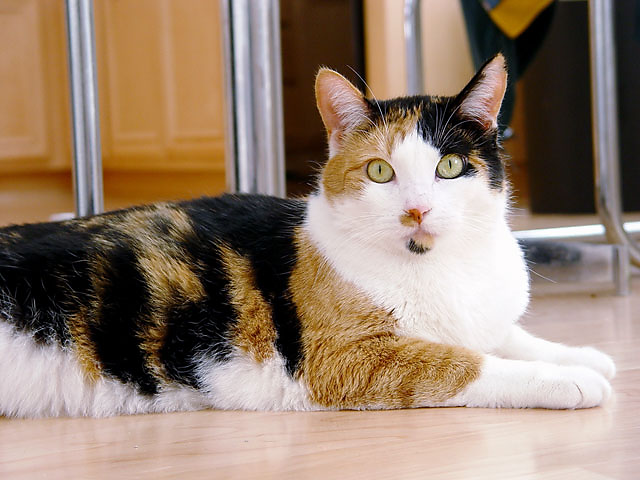 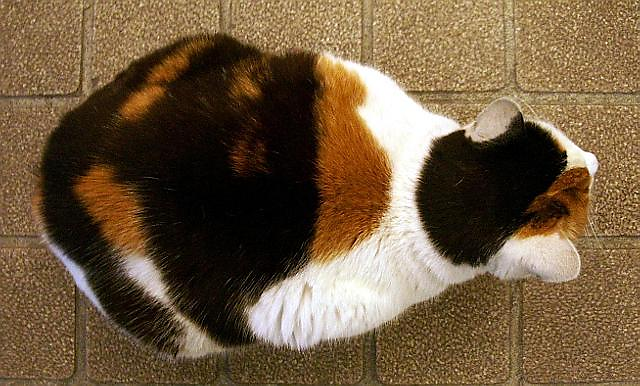 алель С+  чорний коліралель С-  рудий колір